Error Handling
Adám Brudzewsky
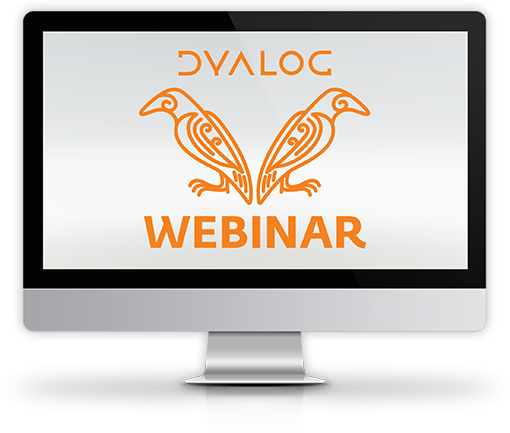 Part 2
dyalog.tv
Error Handling – Part 1
Tradfn structure	:Trap errno	(0 means all)
Dfn error guard	errno::result_expression
Error Number of last error	⎕EN
Error Message for number	⎕EM
Overview
Trap Event:	⎕TRAP
Overview
Trap Error:	⎕TRAP
Extended Diagnostic Message:	⎕DMX
Preventing the build-up of a stack
∇ foo  ⍝ bad function
        1÷0
      ∇
      foo
DOMAIN ERROR: Divide by zero
foo[1] 1÷0
        ∧ 
      )si
#.foo[1]*
Preventing the build-up of a stack
foo
DOMAIN ERROR: Divide by zero
foo[1] 1÷0
        ∧ 
      )si
#.foo[1]*
#.foo[1]*
Including scope info in an error report
Data
var←0
Main
:Trap
Sub
42÷var
Report
Sub:
42÷var
Trap Error
system variable
⎕TRAP
Trap Error
⎕TRAP	←		handler
		handler	handler	     handler
			⊂handler
Trap Error
⎕TRAP	←		handler
Trap Error
⎕TRAP	←	┌───────	handler	─────┐
		errors
Previous webinar
Trap Error
⎕TRAP	←	┌───────	handler	─────┐
		errors	action
Trap Error
⎕TRAP	←	┌───────	handler	─────┐
		errors	action	code


		errors	action
Trap Error
⎕TRAP	←	┌───────	handler	─────┐
Execute there:	errors	'E'	code
Cut stack first:	errors	'C'	code

Next handler:	errors	'N'
Stop looking:	errors	'S'
Trap Error: Execute there
∇ z←Foo y;c;⎕TRAP
  c←'z←''oh no''⋄→END'
  ⎕TRAP←11 'E' c

  z←4 3 5÷y
END:
  z←↑z'done'
∇
11::
DOMAINERROR
Trap Error: Execute there
∇ z←Foo y;c;⎕TRAP
  c←'z←''oh no''⋄→END'
  ⎕TRAP←11 'E' c

  z←4 3 5÷y
END:
  z←↑z'done'
∇
z←'oh no'
→END
Trap Error: Execute there
∇ z←Foo y;c;⎕TRAP
  c←'z←''oh no''⋄→END'
  ⎕TRAP←11 'E' c

  z←4 3 5÷y
END:
  z←↑z'done'
∇
Trap Error: Execute there
∇ z←Foo y;c;⎕TRAP
  c←'z←''oh no''⋄→END'
  ⎕TRAP←11 'E' c

  z←4 3 5÷y
END:
  z←↑z'done'
∇
Trap Error: Execute there
∇ z←Foo y;c;⎕TRAP
  c←'z←''oh no''⋄→END'
  ⎕TRAP←11 'E' c

  z←4 3 5÷y
END:
  z←↑z'done'
∇
Trap Error: Execute there
∇ z←Foo y;c;⎕TRAP
  c←'z←''oh no''⋄→END'
  ⎕TRAP←11 'E' c

  z←4 3 5÷y
END:
  z←↑z'done'
∇
Trap Error: Execute there
∇ z←Foo y;c;⎕TRAP
  c←'z←''oh no''⋄→END'
  ⎕TRAP←11 'E' c

  z←4 3 5÷y
END:
  z←↑z'done'
∇
Trap Error: Execute there
∇ z←Foo y;c;⎕TRAP
  c←'z←''oh no''⋄→END'
  ⎕TRAP←11 'E' c

  z←4 3 5÷y
END:
  z←↑z'done'
∇
Trap Error: Execute there
∇ z←Foo y;c;⎕TRAP
  c←'z←''oh no''⋄→END'
  ⎕TRAP←11 'E' c

  z←4 3 5÷y
END:
  z←↑z'done'
∇
[Speaker Notes: z is local because it mentioned in the header, as the result]
Trap Error: Execute there
∇ z←Foo y;c;⎕TRAP
  c←'z←''oh no''⋄→END'
  ⎕TRAP←11 'E' c

  z←4 3 5÷y
END:
  z←↑z'done'
∇
Foo 1
4 3 5 0
d o n e
      Foo 0
oh no
done
Trap Error: Execute there
⎕TRAP←5 'E' '''Silly!''' 
      'a'+'b'
DOMAIN ERROR
      'a'+'b'
         ∧
      1 2+3 4 5
Silly!
5::
LENGTHERROR
[Speaker Notes: NOT the result of +]
Trap Error: ⎕TRAP value normalisation
⎕TRAP←5 'E' '''Silly!''' 
      ⍴⎕TRAP
1
      ⎕SE.Dyalog.Utils.repObj ⎕TRAP
,⊂(,5) 'E' '''Silly!'''
18.1:
]Repr
Trap Error: ⎕TRAP value normalisation
⎕TRAP←5 'E' '''Silly!''' 
      ⍴⎕TRAP
1
      ⎕SE.Dyalog.Utils.repObj ⎕TRAP
,⊂(,5) 'E' '''Silly!'''
Trap Error: ⎕TRAP value normalisation
⎕TRAP←5 'E' '''Silly!''' 
      ⍴⎕TRAP
1
      ⎕SE.Dyalog.Utils.repObj ⎕TRAP
,⊂(,5) 'E' '''Silly!'''
Trap Error: Resetting ⎕TRAP
⎕TRAP←5 'E' '''Silly!''' 
      ⎕TRAP←⍬
Silly!
LENGTH ERROR
Trap Error: Resetting ⎕TRAP
or
⎕TRAP⍴⍨←0
⎕TRAP←5 'E' '''Silly!''' 
      ⎕TRAP←0⍴⎕TRAP
      ⎕SE.Dyalog.Utils.repObj ⎕TRAP
0⍴⊂(,0) ' ' (8⍴' ')
Trap Error: Multiple handlers in one
∇ z←Foo y;c;⎕TRAP
  c←'z←''oh no''⋄→END'
  ⎕TRAP←11 'E' c

  z←4 3 5÷y
END:
  z←↑z'done'
∇
Foo 1 2
LENGTH ERROR: Mismatche
Foo[2] z←4 3 5÷y
              ∧
11::
DOMAINERROR
Trap Error: Multiple handlers in one
∇ z←Foo y;c;⎕TRAP
  c←'z←''oh no''⋄→END'
  ⎕TRAP←(11 5) 'E' c

  z←4 3 5÷y
END:
  z←↑z'done'
∇
Foo 1 2
oh no
done
      Foo 0
oh no
done
11 5::
DOMAIN
& LENGTHERROR
Trap Error: Multiple handlers in one
∇ z←Foo y;c;⎕TRAP
  c←'z←''oh no''⋄→END'
  ⎕TRAP←0 'E' c

  z←4 3 5÷y
END:
  z←↑z'done'
∇
0::
ALL ERRORS
Trap Error: Multiple handlers in one
∇ z←Foo y;b;c;⎕TRAP
  b←'z←''bad''⋄→END' ⋄ c←'z←''count!''⋄→END'
  ⎕TRAP←(11 'E' b) (5 'E' c)

  z←4 3 5÷y
END:
  z←↑z'done'
∇
Trap Error: Multiple handlers in one
∇ z←Foo y;b;c;d;⎕TRAP
  b←'z←''bad''⋄→END' ⋄ c←'z←''count!''⋄→END'
  d←'z←''oh no''⋄→END'
  ⎕TRAP←(11 'E' b) (5 'E' c) (0 'E' d)

  z←4 3 5÷y
END:
  z←↑z'done'
∇
Trap Error: Use-case
Data
var←0
Main
:Trap
Sub
42÷var
Report
Sub:
42÷var
Trap Error: Use-case
Data
var←0
Main⎕TRAP←0 'E'
Sub
42÷var
'#.Report {⍵(⍎⍵)}¨⎕NL ¯2'
Report
Sub:	
42÷var
Trap Error: Use-case
Data
var←0
Main⎕TRAP←0 'E'
Sub
42÷var
'#.Report {⍵(⍎⍵)}¨⎕NL ¯2'
Report
Sub:	var 0
42÷var
Trap Error: Use-case
⎕TRAP←0 'E' '#.Report {⍵(⍎⍵)}¨⎕NL ¯2'


⎕TRAP←0 'E' 'err #.Report {⍵(⍎⍵)}¨⎕NL ¯2'
Trap Error: Use-case
⎕TRAP←0 'E' '#.Report {⍵(⍎⍵)}¨⎕NL ¯2'


⎕TRAP←0 'E' '⎕EN #.Report {⍵(⍎⍵)}¨⎕NL ¯2'
Previous webinar
Extended Diagnostic Message
niladic namespace-returning system function 
⎕DMX
Extended Diagnostic Message
)clear
clear ws
      ⍴⎕DMX

      ≡⎕DMX
0
      ⎕DMX
      {⎕NC'⍵'}⎕DMX
9
Namespace
Extended Diagnostic Message
1÷0
DOMAIN ERROR: Divide by zero
      1÷0
       ∧
      ⎕DMX
 EM       DOMAIN ERROR   
 Message  Divide by zero
Extended Diagnostic Message
⎕DMX.(2 2⍴'EM' EM 'Message' Message)
 EM       DOMAIN ERROR   
 Message  Divide by zero
 
      ⎕DMX
 EM       DOMAIN ERROR   
 Message  Divide by zero
Extended Diagnostic Message
⎕JSON⍠'Compact'0⊢⎕DMX
{                                                         
  "Category": "General",                                  
  "DM": [                                                 
    "DOMAIN ERROR",                                       
    "      1÷0",                                          
    "       ∧"                                            
  ],                                                      
  "EM": "DOMAIN ERROR",                                   
  "EN": 11,                                               
  "ENX": 1,                                               
  "HelpURL": "https://help.dyalog.com/dmx/18.0/General/1",
Extended Diagnostic Message: use case
⎕DMX.(EM,' caused by ',{⍵/⍨∨\⍵≠' '}2⊃DM)
DOMAIN ERROR caused by 1÷0
      ⎕TRAP←0 'E' ⍞
⎕DMX.(EM,' caused by ',{⍵/⍨∨\⍵≠' '}2⊃DM)

      ⍬+1 2
LENGTH ERROR caused by ⍬+1 2
Extended Diagnostic Message: use case
⎕TRAP⍴⍨←0
      1÷0
DOMAIN ERROR: Divide by zero
      1÷0
       ∧
      2×'A'
DOMAIN ERROR
      2×'A'
       ∧
Extended Diagnostic Message: use case
aplcart.info
⎕TRAP⍴⍨←0
      ⎕NGET'nope'
FILE NAME ERROR: nope: Unable to open file ("The system cannot find the file specified.")
      ⎕NGET'nope'
      ∧
18.1:
]APLcart
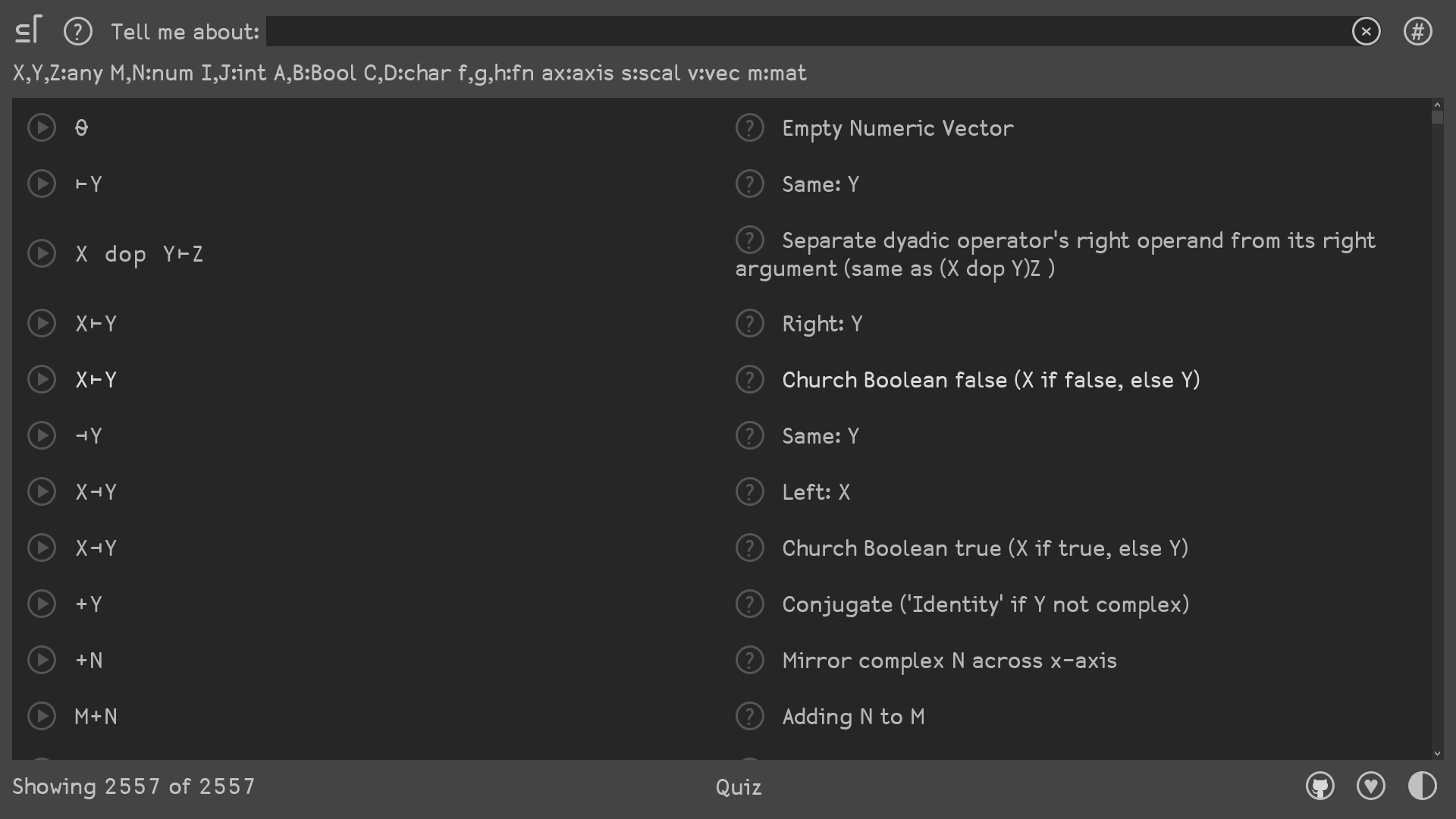 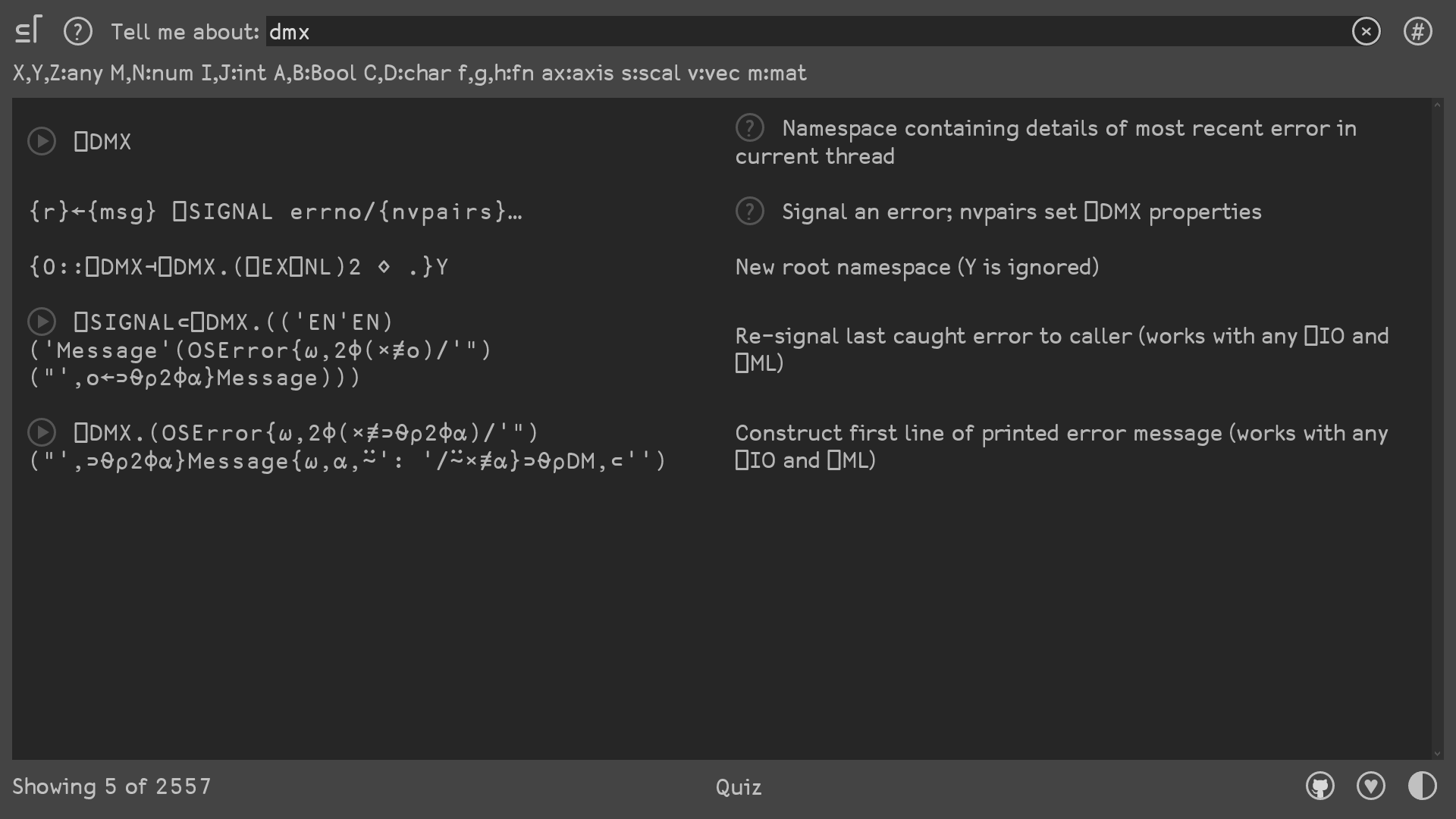 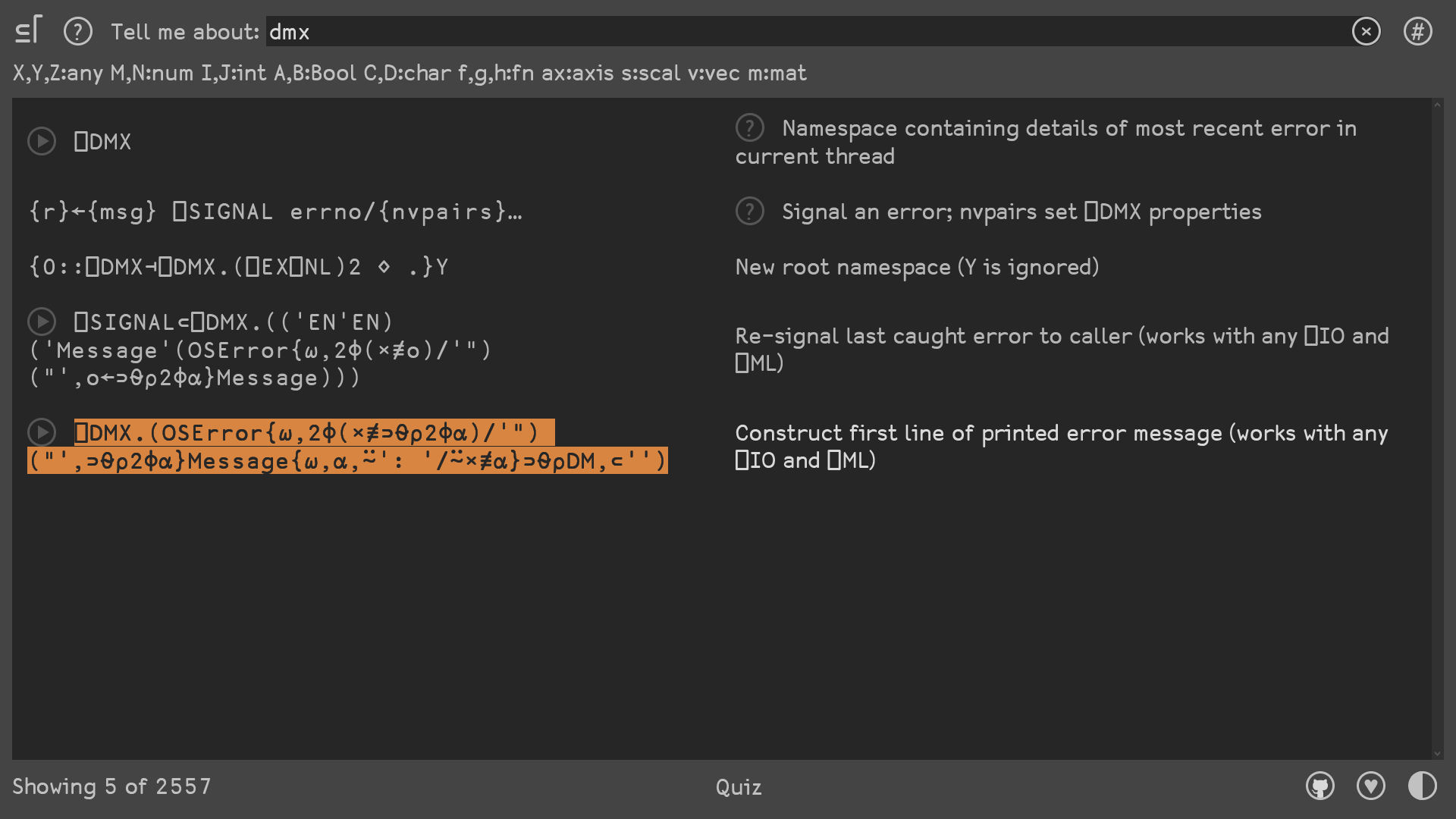 Extended Diagnostic Message: use case
∇ err  ⍝ error handler
        ⎕DMX.(OSError{⍵,2⌽(×≢⊃⍬⍴2⌽⍺)/'") ("',⊃⍬⍴
        ↑1↓⎕DMX.DM
      ∇
      ⎕TRAP←0 'E' '#.err'
      1÷0
DOMAIN ERROR: Divide by zero
      1÷0
       ∧
???
Extended Diagnostic Message: use case
∇ foo  ⍝ bad function
        1÷0
      ∇
      foo
DOMAIN ERROR: Divide by zero
foo[1] 1÷0
        ∧ 
      )si
#.foo[1]*
Extended Diagnostic Message: use case
foo
DOMAIN ERROR: Divide by zero
foo[1] 1÷0
        ∧ 
      )si
#.foo[1]*
#.foo[1]*
Trap Error
⎕TRAP	←	┌───────	handler	─────┐
Execute there:	errors	'E'	code
Cut stack first:	errors	'C'	code

Next handler:	errors	'N'
Stop looking:	errors	'S'
Extended Diagnostic Message: use case
foo
DOMAIN ERROR: Divide by zero
foo[1] 1÷0
        ∧ 
      )si
#.foo[1]*
#.foo[1]*
Extended Diagnostic Message: use case
⎕TRAP←0 'E' '#.err'
Extended Diagnostic Message: use case
⎕TRAP←0 'C' '#.err'
      )sic
      foo
DOMAIN ERROR: Divide by zero
foo[1] 1÷0
        ∧ 
      )si
Construct error message
aplcart.info?q=dmx 1
Error Handling – Part 2
Execute there on error	⎕TRAP←errors 'E' code
Cut back and execute	⎕TRAP←errors 'C' code
Ext'd Diagnostic Message	⎕DMX
F1
Press  F1  for full docs!
Upcoming webinars
britishaplassociation.org
Apr	22	BAA	open session
Apr	29	- - -
May	6	BAA	open session
May	13	Dyalog	Drawing the Mandelbrot Set
May	20	BAA	open session
May	27	- - -
Jun	5	BAA	open session
Jun	10	Dyalog	Error Handling – Part 3